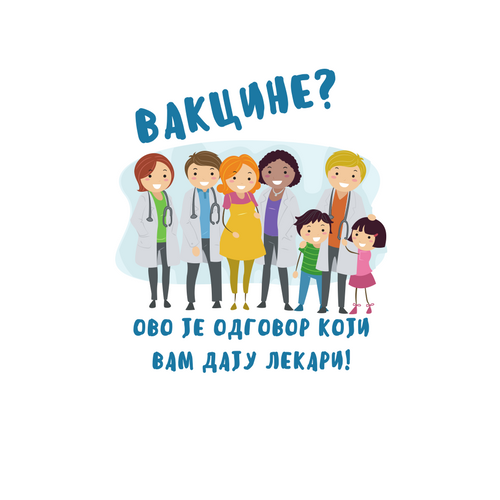 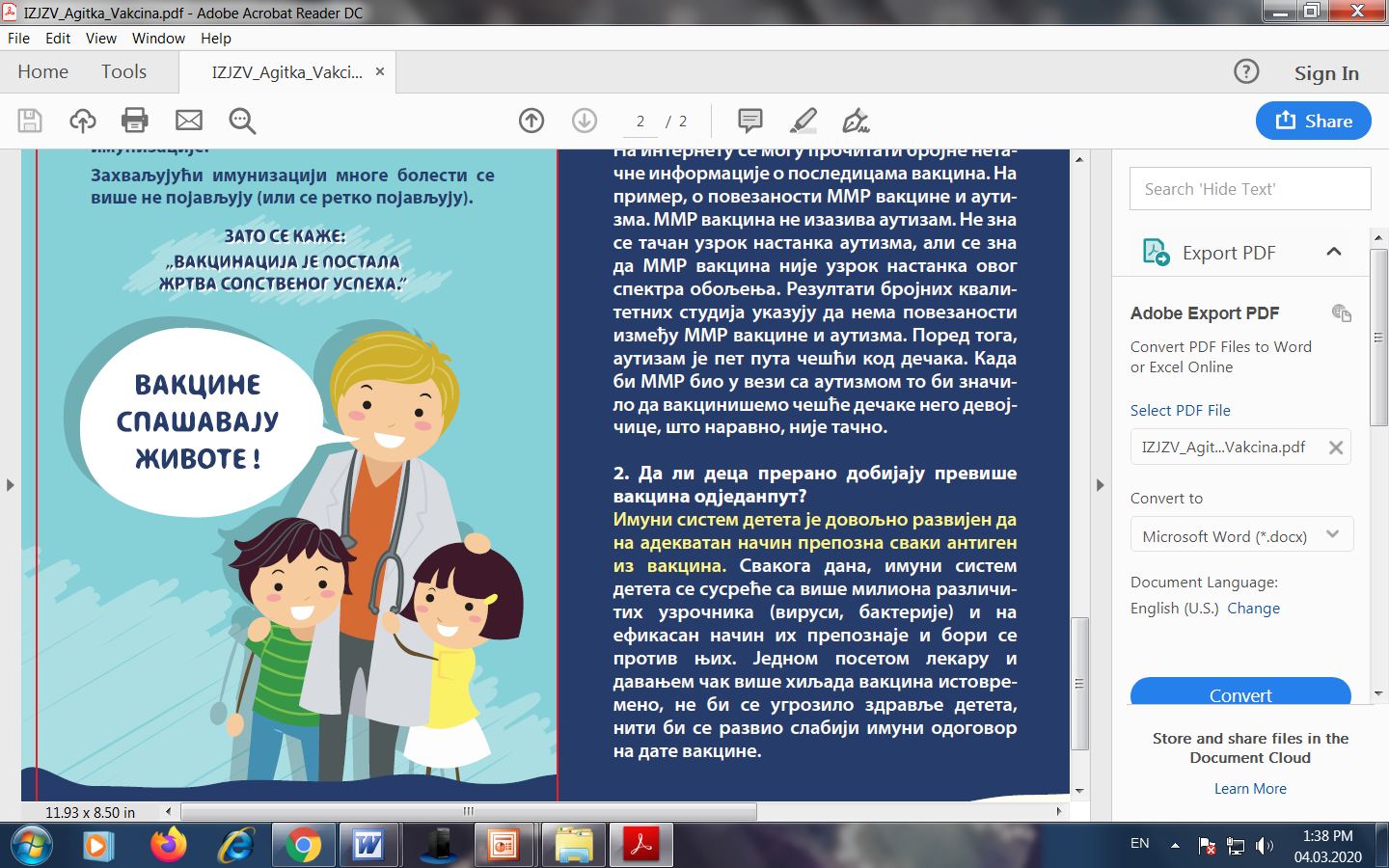 Preporučena vakcinacija protiv humanih papiloma virusa
Prof.dr Miodrag Ristić
Znanjem do zdravih izbora
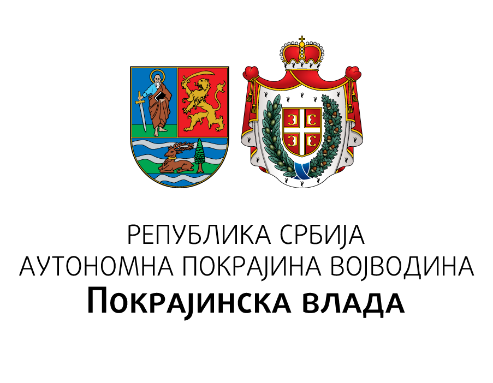 Programski zadatak Posebnog programa u oblasti javnog zdravlja za APV u 2024. godini:
Unapređenje zdravstvene pismenosti populacije– „Znanjem do zdravih izbora“
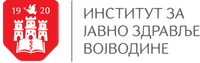 Infekcije izazvane humanim papiloma virusima
Infekcije izazvane humanim papiloma virusima spadaju u grupu vrlo čestih (negde i najčešćih) polno prenosivih infekcija sa potencijalno ozbiljnim posledicama po zdravlje, posebno žena.
Zašto su ove infekcije značajne? Zbog toga što je dokazana uzročno posledična veza između zaražavanja humanim papiloma virusima i nastanka karcinoma grlića materice, a sve ovo se može sprečiti vakcinacijom.
Ovaj karcinom kod žena je na drugom mestu po učestalosti, odmah iz karcinoma dojke.
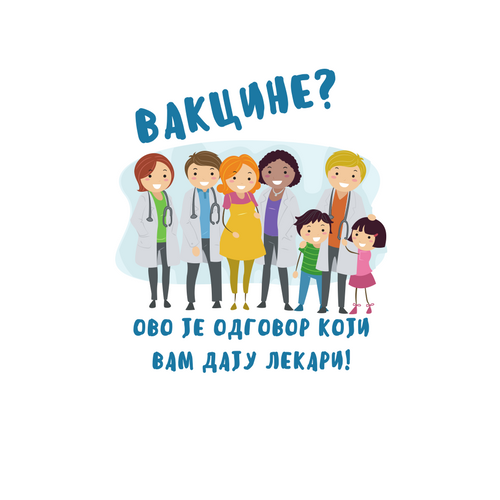 Infekcije izazvane humanim papiloma virusima
U Srbiji godišnje oboli preko 1.000 i umre preko 400 žena od karcinoma grlića materice (u 2018. 1327 novih slučajeva i 551 umrlih).
Karcinom grlića materice je četvrti po učestalosti tumor kod žena, drugi u populaciji 15-44 godina.
Srbija je u grupi zemalja sa najvećim stopama oboljevanja i umiranja u Evropi.
Osim što izazivaju karcinom grlića materice, humani papiloma virusi mogu izazvati i promene na genitalnim organima drugih liokalizacija pa se razlikuju karcinomi vagine, vulve, penisa, anusa, krajnika, jezika, guše
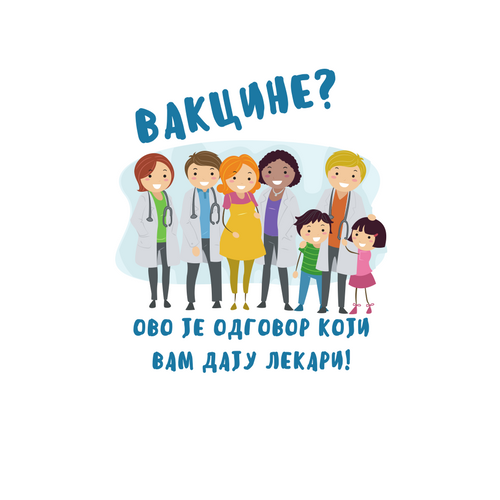 Počeci sprovođenja vakcinacije u Novom Sadu
U Novom Sadu: tokom 2020/21 i 2021/22 – besplatno – četvorovalentna Gardasil 4 vakcina
Najpre su se (2020/21) promotivnim kampanjama vakcinisale devojčice, a onda 2021/22 i dečaci. U ove dve godine obuhvaćen je školski uzrast (12-18 godina).
Na talasu velikog interesovanja, u Republici Srbiji započinje vakcinacija devetovalentnom Gardasil 9 vakcinom početkom juna 2022. Iako preporučena, ova vakcina je besplatna, za oba pola, uzrasta 9-19 godina.
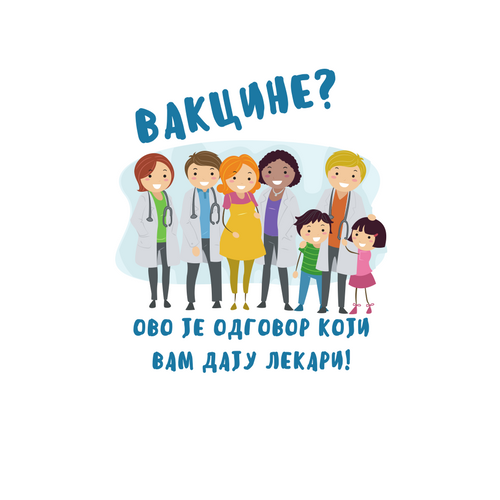 Vakcinacija – Gardasil 9
Ova vakcina štiti protiv 9 tipova humanih papiloma virusa: 6, 11, 16, 18, 31, 33, 45, 52, 58.
Aktivna imunizacija protiv oboljenja izazvanih humanim papiloma virusima se preporučuje kod dece starije od devet godina, pre stupanja u prve seksualne odnose, a prvenstveno kod dece sedmih razreda osnovnih škola, tokom sprovođenja sistematskih pregleda. 
Aktivna imunizacija se sprovodi potrebnim brojem doza Gardasil 9 vakcine, u zavisnosti od uzrasta u kome se započinje imunizacija.
Za lica uzrasta do 15 godina obrazac saglasnosti za vakcinaciju treba da potpiše roditelj/staratelj.
Ova vakcina je odobrena od strane Američke agencije za hranu i lekove 2014. , a od strane Evropske agencije za lekove 2015.  
Od 2022. Gardasil 9 vakcina je na listi B lekova Republičkog fonda za zdravstveno osiguranje.
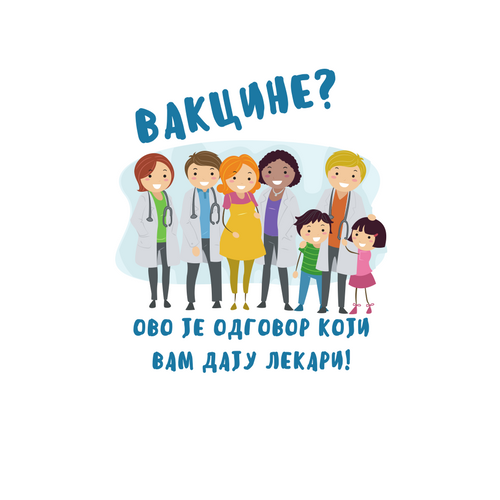 Vakcinacija – Gardasil 9
Imunizacija ovom vakcinom se sprovodi po šemi u tabeli ispod.
Dvodozni režim
Drugu dozu treba primeniti šest meseci nakon prve doze. Ukoliko se druga doza primeni ranije od 5 meseci nakon prve, tada se mora primeniti i treća doza, koja se daje najmanje 3 meseca od date druge i najmanje 5 meseci od prve doze. U slučaju potrebe razmak može biti duži od 6 meseci (ne duže od 13 meseci nakon prve doze).
Trodozni režim
Vakcina se daje po šemi 0, 2 i 6 meseci. U slučaju potrebe druga doza se može primeniti najranije jedan mesec nakon prve, a treća najranije 3 meseca nakon druge doze. Nije definisan maksimalni razmak između doza (ne duži od 12 do 15 meseci).
Sve tri doze treba primeniti
   u roku od jedne godine.
Vakcinacija – Gardasil 9
U slučaju da je vakcinacija prekinuta, nema potrebe za ponavljanjem doza HPV vakcine. Ukoliko je izvodljivo, istu HPV vakcinu treba dati za kompletiranje serije. Ukoliko nije dostupna vakcina kojom je vakcinacija započeta, može se dati druga vrsta HPV vakcine da bi se upotpunila serija.
Prethodna infekcija jednim tipom ne umanjuje efikasnost vakcine u zaštiti od infekcije drugim tipovima koji se nalaze u vakcini
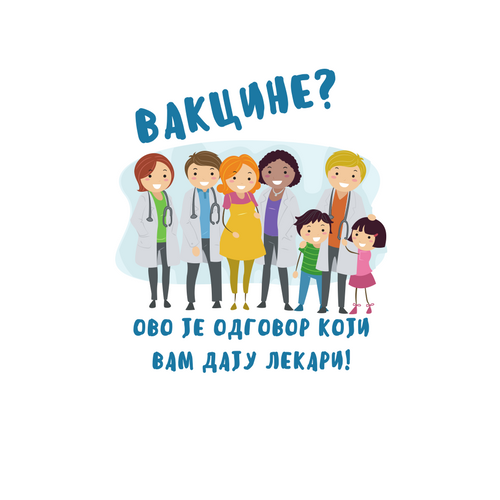 Vakcinacija – Gardasil 9
Klinička istraživanja su pokazala da su sve HPV vakcine efikasne i bezbedne. 
 Mere opreza 
Blaga akutna bolest (dijareja ili blaga infekcija gornjih respiratornih puteva, sa ili bez povišene telesne temperature) nije razlog za odlaganje vakcinacije. Vakcinaciju treba odložiti u slučaju umerene/teške akutne bolesti do oporavka. 
Teška alergijska reakcija (anafilaksa) na komponentu vakcine ili na prethodno datu dozu HPV vakcine jeste kontraindikacija za vakcinaciju. 
Rizik od anafilaktičke reakcije: 1,7/milion datih doza vakcine!
Potreban je oprez kod osoba sa trombocitopenijom ili bilo kojim oboljenjem koje se odnosi na poremećaj koagulacije krvi.
i.
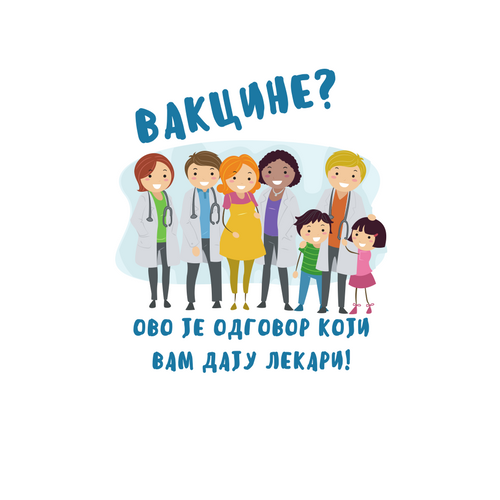 Vakcinacija – Gardasil 9
Neželjene reakcije
Najčešće neželjene reakcije na HPV vakcinu prijavljene za vreme sprovođenja kliničkih ispitivanja su lokalne, blage i prolazne, bez terapije. 
Prema podacima Svetske zdravstvene organizacije, Američkih centara za sprečavanje i suzbijanje zaraznih bolesti i Američke agencije za hranu i lekove, nisu zabeležene česte ozbiljne neželjene reakcije nakon primene HPV vakcine. 
Veoma česte reakcije (>1/10): glavobolja, bol, otok i crvenilo na mestu aplikacije.
Česte (>1/100 do <1/10): vrtoglavica, mučnina, povišena telesna temperatura, zamor i svrab i otoci (podlivi) na mestu i oko mesta aplikacije vakcine. 
Prijavljene su različite sistemske reakcije koje uključuju mučninu, vrtoglavicu, bolove u mišićima i malaksalost. Međutim, ovi simptomi javljali su se sa podjednakom učestalošću kod onih koji jesu i kod onih koji nisu bili vakcinisani HPV vakcinom.
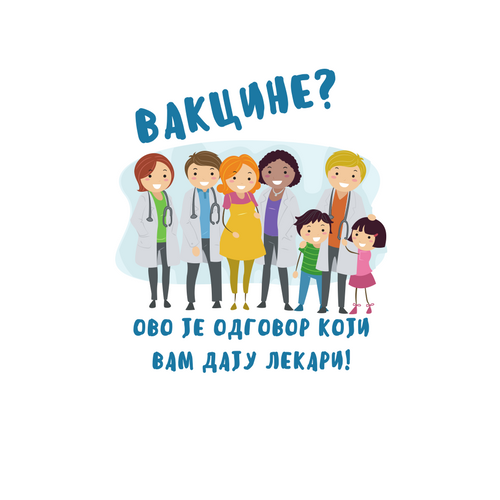 Vakcinacija – Gardasil 9
Sinkopa (omaglica, prolazni gubitak svesti) 
Sinkopa je prijavljena kod adolescenata koji su istovremeno primili HPV i druge vakcine preporučene za uzrast. 
Može se javiti nakon, ili čak i pre primene vakcine, posebno kod adolescenata, kao psihogena reakcija na iglu. 
Ona može biti praćena neurološkom simptomatologijom kao što su prolazni poremećaj vida, parestezija i toničko-klonični pokreti tokom samog oporavka. 
U prevenciji ove pojave, veoma je važno da okruženje gde se sprovodi vakcinacija bude bezbedno, da primalac vakcine uvek sedi za vreme aplikacije vakcine i da ostane pod nadzorom u trajanju od najmanje 15 minuta nakon vakcinacije.
Vakcinacija – Gardasil 9
Od strane Globalnog savetodavnog odbora Svetske zdravstvene organizacije za vakcinaciju HPV vakcina ocenjena je kao visoko (ekstremno) bezbedna.
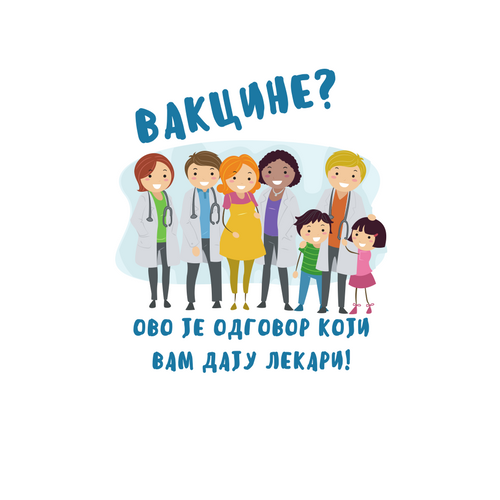 Vakcinacija – Gardasil 9
HPV vakcina se može primeniti istovremeno sa kombinovanom vakcinom koja sadrži toksoid difterije i tetanusa, vakcinom protiv pertusisa (acelularna komponenta) i/ili poliomijelitisa (IPV), bez rizika od umanjenog imunog odgovora nakon simultane imunizacije (opisani su nešto češće registrovani otoci na mestu aplikacije vakcine kod simultane imunizacije sa dT vakcinom).
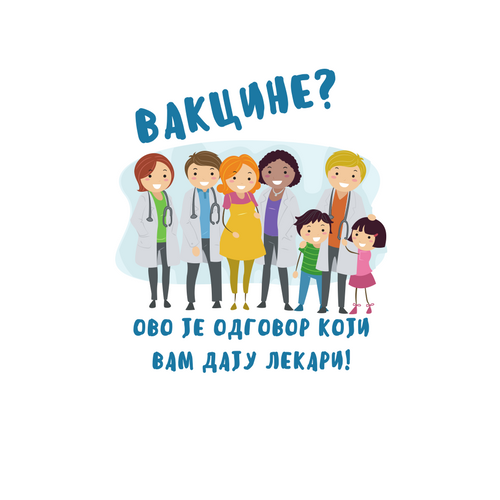 Zašto je potrebna vakcinacija protiv humanih papiloma virusa?
Razlozi su više nego očigledni: ove infekcije su veoma česte i u određenim slučajevima dolazi do umiranja zbog razvoja oboljenja koje ovi virusi izazivaju.
Većina HPV infekcija ne izaziva nikakve simptome koji vremenom nestanu, ali određen broj infekcija progredira u hroničnu HPV infekciju. Žene sa upornim HPV infekcijama visokog onkogenog potencijala su u najvećem riziku za razvijanje prekanceroznih lezija, koje kasnije vode u rak grlića materice.
Širom sveta, rak grlića materice je drugi najčešći rak kod žena; procenjuje se da izaziva preko 470.000 novih slučajeva i 233.000 smrti godišnje.
Osim lokalizacije na grliću materice, uporna infekcija visokorizičnim tipovima (16 i 18) HPV-a je takođe povezana sa rakom vulve, vagine, penisa, anusa i zida ždrela.
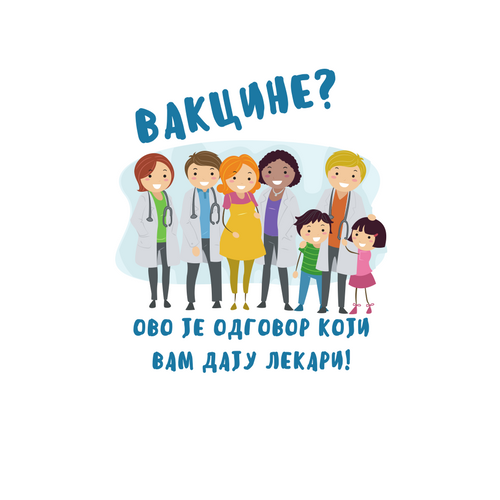 Kako se može smanjiti rizik od izlaganja humanim papiloma virusima?
Najsigurniji način da se eliminiše rizik od genitalne HPV infekcije je uzdržavanje od bilo kakvog polnog kontakta.
Za osobe koje su seksualno aktivne, savetuje se monogamni odnos sa nezaraženim partnerom.
Upotreba kondoma: Iako smanjuju rizik od prenosa HPV-a, nije poznato koliku zaštitu protiv HPV-a pruža kondom, pošto koža koja nije prekrivena kondomom može biti izložena virusu pri polnom odnosu. 
Zbog svega navedenog, najbolja i najefektnija zaštita od HPV-a je vakcinacija!
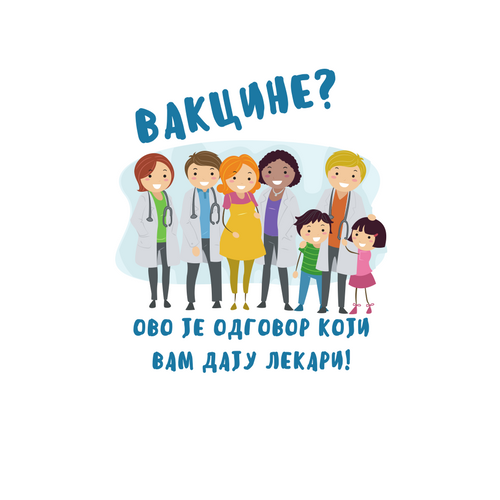 Da li postoji rizik od humanih papiloma virusa iz vakcine i kome je najbolje dati vakcinu?
Apsolutno nema rizika od zaražavanja sadržajem iz vakcine! Zato što je ovo mrtva vakcina i nema nikakve mogućnosti umnožavanja bilo kog materijala iz vakcine u organizmu vakcinisane osobe niti se može dobiti infekcija HPV iz vakcine nakon vakcinacije.
Vakcina se daje intramuskularno u deltoidni mišić u broju doza koji zavisi od uzrasta osobe za vakcinaciju.
Američki Centri za sprečavanje i suzbijanje zaraznih bolesti ne preporučuju vakcinaciju propuštenih godišta starijih od 26 godina, ali u uzrastu 27-45 se može pojedinačno razmatrati sprovođenje imunizacije HPV vakcinom, uvek polazeći od preduslova da HPV vakcinu treba primeniti pre potencijalnog izlaganja HPV-u pri seksualnom kontaktu. 
U našoj zemlji, osim za uzrast 9-19 godina, od 2024. godine, po završetku školske godine (a ako se steknu uslovi i ranije), besplatno se mogu vakcinisati i lica uzrasta od navršenih 19 do navršenih 26 godina života, u skladu sa sažetkom karakteristika leka odobrenim od strane naše Agencije za lekove, u teritorijalno nadležnim Institutima/Zavodima za javno zdravlje pri epidemiološkim službama, službama za zdravstvenu zaštitu studenata, odnosno domovima zdravlja u službama opšte medicine kod izabranog lekara, a sve prema raspoloživim/dostupnim količinama vakcina kako bi se sprovela potpuna imunizacija navedenih lica potrebnim brojem doza.
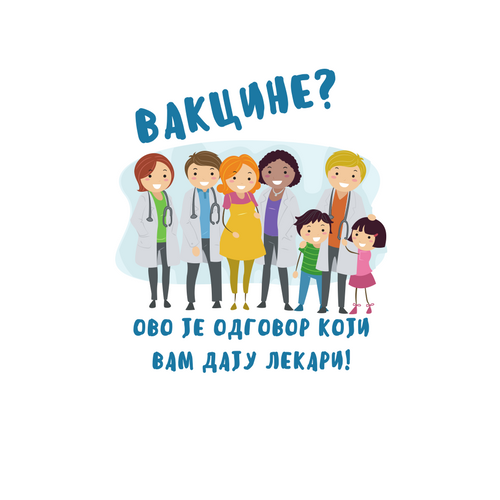 Ako je neko zaražen jednim tipom HPV i njegov imuni sistem ga se oslobodi, da li je imun i na druge tipove HPV?
NE! 

Imunitet je tipski specifičan, odnosno imunitet na jedan tip ne pruža zaštitu od drugih tipova HPV-a.
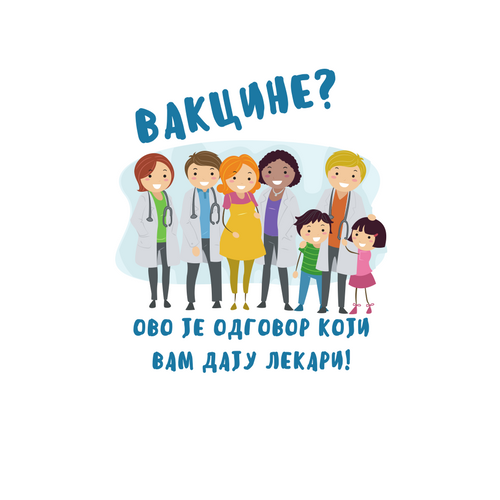 Da li je moguća istovremena infekcija sa više različitih tipova HPV?
Da, moguće je zaraziti se sa više tipova HPV-a istovremeno, a u praksi se prepoznaju kliničke manifestacije onih uzročnika HPV-a koje su vidljive i pacijentu i lekaru.
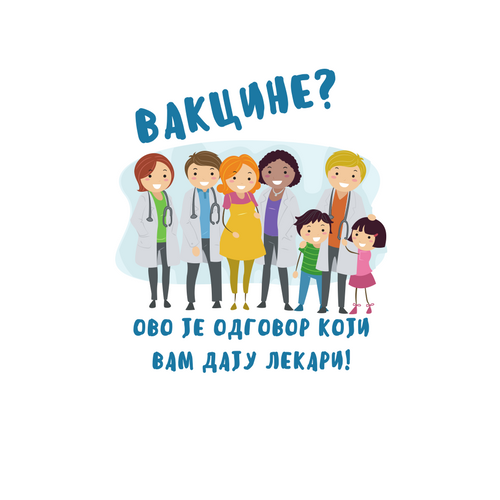 Ako se osobi dijagnostikuje genitalni HPV, da li to znači da ga ima i u ustima, anusu ili drugim lokalizacijama?
NE! 

Humani papiloma virusi „ne putuju“ telom, tako da genitalna infekcija ne znači automatski i oralnu infekciju ili infekciju u nekom drugom delu tela. Uvek se radi o lokalnoj infekciji.
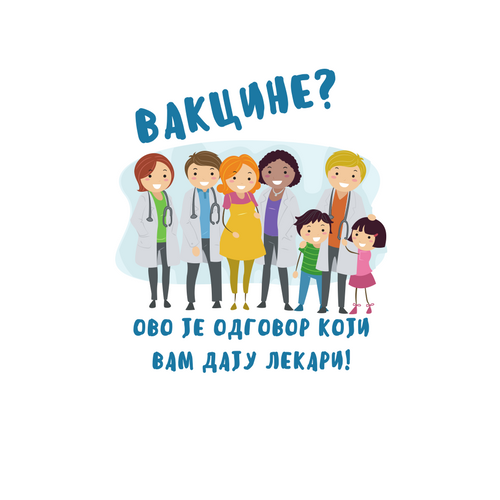 Koliko dugo traje HPV infekcija?
HPV infekcije mogu biti prisutne u organizmu zaražene osobe godinu do dve dana, pre nego što ih imuni sistem eliminiše. Tokom ovog perioda, većina ljudi ne zna da je zaražena. Zbog toga je teško zaustaviti prenošenje infekcije sa osobe na osobu.
Većina (70-90%) HPV infekcija su asimptomatske.
Dostupnim Papa testom se uočavaju ćelijske promene, a ne prisustvo virusa, pa „negativan“ Papa test ne znači da nije prisutna HPV infekcija. To samo znači da ćelije koje oblažu grlić́ materice u momentu uzorkovanja ne moraju da pokazuju znake oštećenja uzrokovanih upornom (perzistentnom) HPV infekcijom. Zbog toga je važno redovno (periodično) raditi Papa testove.
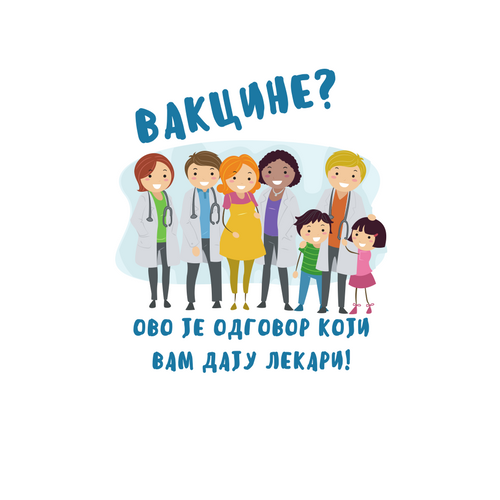 Da li se preporučuje testiranje na HPV pre vakcinacije?
NE!
Devojčice/žene ne moraju da rade PCR HPV test ili Papa test da bi saznale da li su negativne na neki/neke HPV viruse sadržane u vakcini pre vakcinacije. 
Dakle, potrebna je vakcinacija oba pola, bez ikakvog prethodnog testiranja u uzrastu kada se preporučuje davanje HPV vakcine.
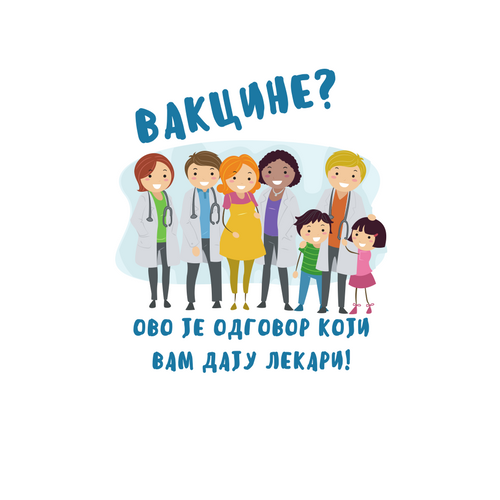 Da li vakcina zaista štiti protiv HPV?
DA!

Sve odobrene vakcine (dvovalentna, četvorovalentna, devetovalentna) su visoko efektivne u prevenciji zaražavanja tipovima HPV-a sadržanih u vakcini.
Rezultati dostupnih studija su pokazali da sve tri vakcine skoro 100% sprečavaju prekancerozne promene na ćelijama grlića materice i to sigurno više od 10-15 godina nakon vakcinacije.
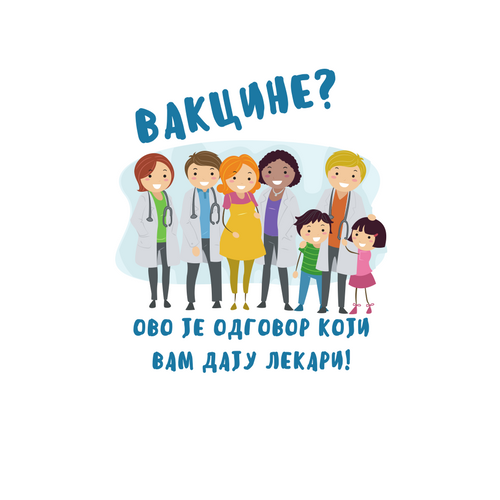 Zašto se u nekim državama protiv HPV vakcinišu samo devojčice, a u drugim oba pola?
Primarni cilj vakcinacije protiv HPV-a je prevencija raka grlića materice. 
Svetska zdravstvena organizacija je stava da ulaganje napora u visoke obuhvate imunizacijom među devojčicama (uzrast 9–14 godina) predstavlja najefikasnije korišćenje resursa u borbi protiv raka grlića materice.
Zemlje koje imaju finansijske mogućnosti za širok program imunizacije protiv HPV-a, sprovode i vakcinaciju dečaka, kao glavne prenosioce HPV infekcije i kao populaciju koju treba 
  zaštiti od karcinoma drugih lokalizacija.
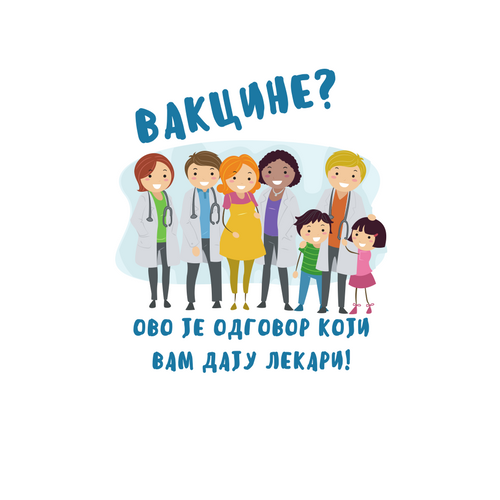 Ako je dete uzrasta tek 9 godina, dakle seksualno neaktivno, zašto se u ovom uzrastu vakciniše protiv bolesti koja se prenosi polnim putem?
Deca koja su vakcinisana pre stupanja u seksualne odnose, imaju jači imuni odgovor na vakcinu od onih koji su vakcinisani kasnije ili onih koji su vakcinisani nakon izloženosti HPV-u. 
Dokazano je da se najjači imuni odgovori detektuju kod devojčica uzrasta 9-14 godina, pre stupanja u seksualne odnose. 
I inače, kod primene bilo koje vakcine nam je cilj da postignemo što bržu, što bolju i što dužu zaštitu vakcinisane osobe.
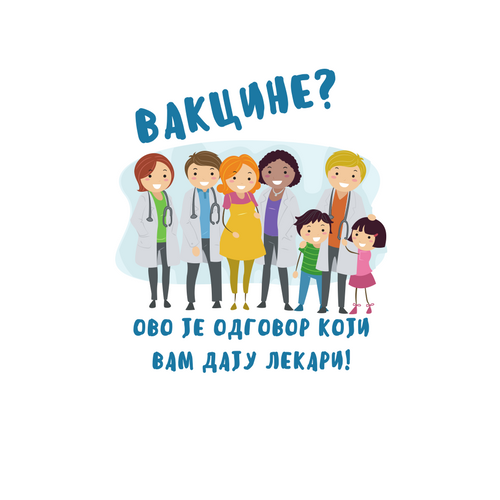 Kada je HPV vakcina razvijena, daleke 2006. godine, nije bilo poznato trajanje njene zaštite pa je zbog želje da se zaštita stekne neposredno pre stupanja u seksualne odnose, predložen najniži uzrast od 9 godina, a računalo se da će vakcinisane devojčice biti zaštićene bar u periodu do 25. godine života.
Međutim, podaci iz praćenja vakcinisanih (nivoi antitela, efektivnost u sprečavanju karcinoma) pokazuju da zaštita ovom vakcinom ne opada ni kod prvih vakcinisanih generacija, još od 2006.
Iz ovih razloga postoje neke indicije da će se vakcina uvrstiti u kalendare imunizacije za niže uzraste dece.
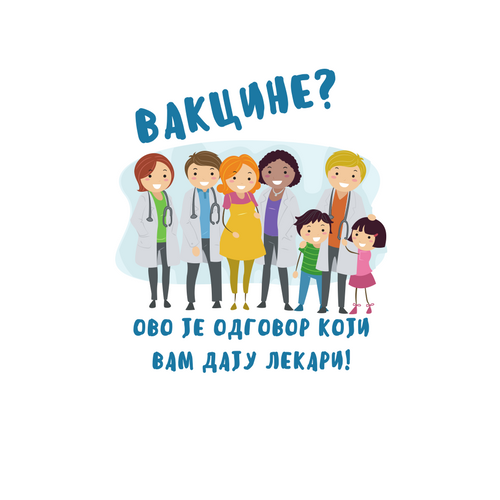 Da li se davanjem HPV vakcine na neki način promoviše raniji početak seksualnih odnosa?
Apsolutno NE!
HPV vakcina štiti od razvoja ozbiljne i teške bolesti, a u tom cilju se preporučuje u uzrastu kada je najefikasnija, najimunogenija i ima najbolji mogući efekat za što duže održavanje postignute zaštite.
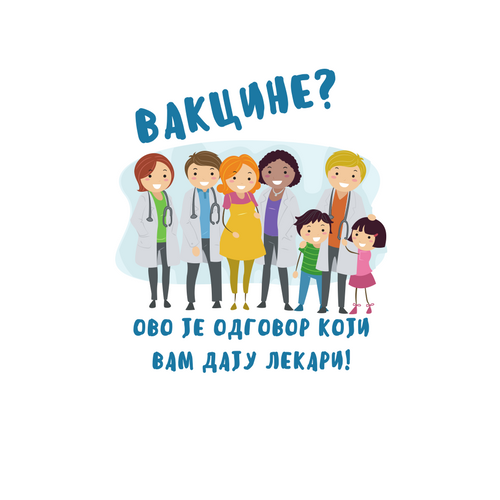 Da li postoji razlika u imunitetu koji se stekne vakcinacijom u odnosu na prirodnu infekciju HPV-om?
POSTOJI RAZLIKA!
Nakon prirodne infekcije, samo 70-80% žena razvije detektabilna antitela na HPV, a stepen zaštite je nizak. 
Nakon vakcinacije, serološki odgovor je mnogo jači nego kod prirodne infekcije. 
Mehanizam zaštite vakcinacijom je verovatno posredovan tzv. poliklonskom aktivacijom neutrališućih antitela protiv površinskog proteina L1, sadržanog u vakcini, koja imaju bolji afinitet i avidnost.
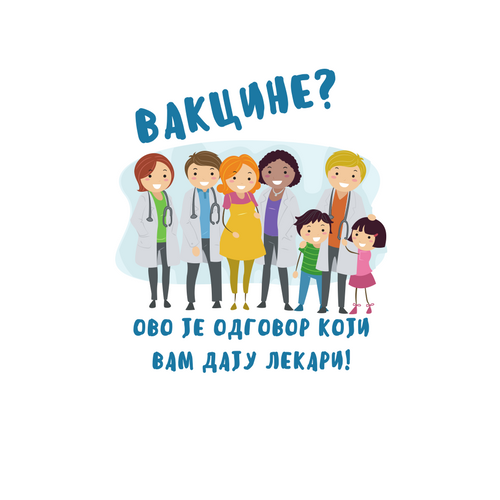 Zbog čega se čeka 6 meseci na davanje druge odnosno treće doze vakcine protiv HPV-a?
Ovaj vremenski razmak je veoma važan jer HPV vakcina može biti manje efikasna ako se daje u kraćim vremenskim razmacima, a ovaj interval između doza obezbeđuje dugotrajniji imunitet. 
Tzv. „memorijske B ćelije“ se aktiviraju nakon prve doze vakcine, potrebno im je najmanje 4-6 meseci da „sazru“ (maturiraju) u B ćelije visokog afiniteta/specifičnosti. 
Interval između doza reaktivira prethodno stvorene B ćelije visokog afiniteta i počinje njihova diferencijacija u plazma ćelije koje onda stvaraju specifična antitela. 
Ovaj vremenski razmak od 6 meseci omogućava telu da se razvije dugotrajan imunitet, dok sa kraćim razmakom između doza, postoji mogućnost da je druga/treća doza data ranije od perioda sazrevanja B ćelija, pa je tada trajanje zaštite vakcinisane osobe kraće.
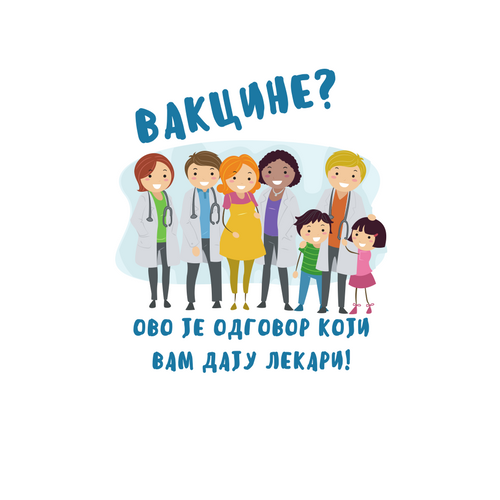 Da li je u slučaju prekida u sprovođenju imunizacije potrebno ponovo započinjati seriju vakcinacije?
Opšte pravilo u vakcinologiji je da se svaka doza bilo koje vakcine računa i ne započinje se ispočetka nijedna prekinuta serija vakcinacije, pa ni serija vakcinacije protiv HPV-a.
U slučaju prekida vakcinacije protiv HPV-a, ona se nastavlja do upotpunjenja serije, zavisno od uzrasta (do dve doze mlađi od 15), odnosno do tri doze (stariji od 15 godina).
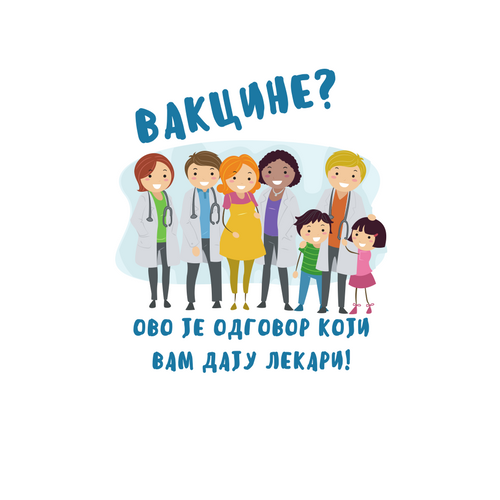 Da li je u slučaju započinjanja vakcinacije četvorovalentnom stručno opravdano nastaviti devetovalentnom HPV vakcinom ?
DA!

Iako bi trebalo težiti da se vakcinacija kompletira započetim vrstama vakcina, bilo koja HPV vakcina se može koristiti za nastavak, odnosno kompletiranje serije vakcinacije protiv HPV-a.
Ne preporučuje se davanje devetovalentne vakcine kao revakcinacije (nigde se ne sprovodi!) nakon kompletiranja serije četvorovalentnom vakcinom, već ona može biti samo vakcina u dopuni započete serije vakcinacije.
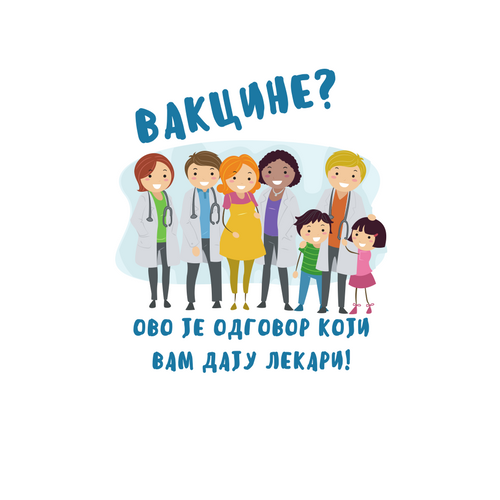 Zna li se koliko dugo traje zaštita protiv HPV-a nakon vakcinacije?
Podsećamo da su prve vakcine protiv HPV-a licencirane 2006. godine.
U zemljama gde je ona prvo uvedena, zaštita vakcinisanih nije opala ni posle 15 i više godina nakon vakcinacije.
U toku je sprovođenje studija kojima se procenjuje potreba o revakcinaciji, ali se, za sada ne preporučuje čak ni u onim zemljama koje su među prvima uvele ovu vakcinu u svoje programe imunizacije.
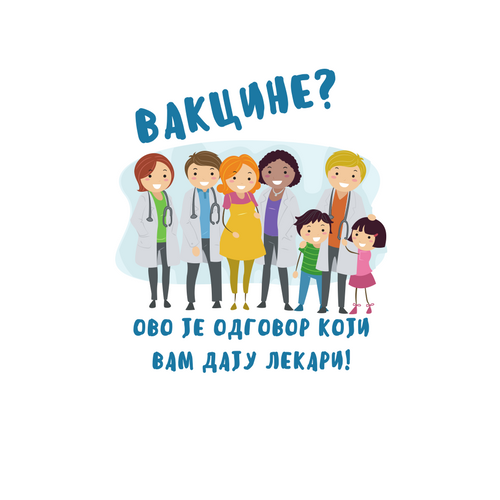 Da li koristi od vakcinacije prevazilaze rizike od težih neželjenih reakcija?
Apsolutno DA!
Prednosti vakcinacije protiv HPV-a su daleko veće od minimalnih rizika od pojave neželjenih reakcija. 
Prednosti primene vakcine (u slučaju četvorovalentne i devetovalentne vakcine): prevencija infekcije tipovima HPV-a koji uzrokuju 71-90% grlića materice i drugih karcinoma u vezi sa infekcijama HPV, a takođe i smanjenje učestalosti genitalnih bradavica za 90%. 
Neželjene reakcije su uglavnom blage: bol i crvenilo na mestu injekcije, obično traju kratko i prolaze bez tretmana. 
Nema dokaza o povezanosti ozbiljnih (životno ugrožavajućih) neželjenih reakcija i davanja HPV vakcine na preko 280 miliona do sada datih doza vakcina protiv HPV-a u periodu od 2006. do 2022.
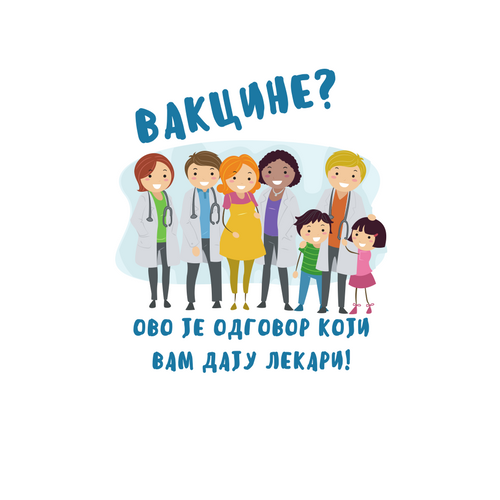 Ko ne bi smeo da primi HPV vakcinu?
Svako ko je ikada imao alergijsku reakciju opasnu po život i to na bilo koju komponentu HPV vakcine (npr. pekarski kvasac) ili na prethodnu dozu HPV vakcine.
Trudnice ne bi trebalo da se vakcinišu HPV vakcinom. Iako se čini da je vakcina bezbedna i tokom trudnoće, pitanje vakcinacije protiv HPV-a u trudnoći se još uvek proučava. 
Nenamerno primanje HPV vakcine tokom trudnoće nije razlog za prekid trudnoće!
Žene koje doje mogu bezbedno da dobiju HPV vakcinu. 
Kao i kod svake druge vakcine i ovde važi pravilo da se vakcinacija samo privremeno odlaže kod osoba sa akutnom bolešću do ozdravljenja.
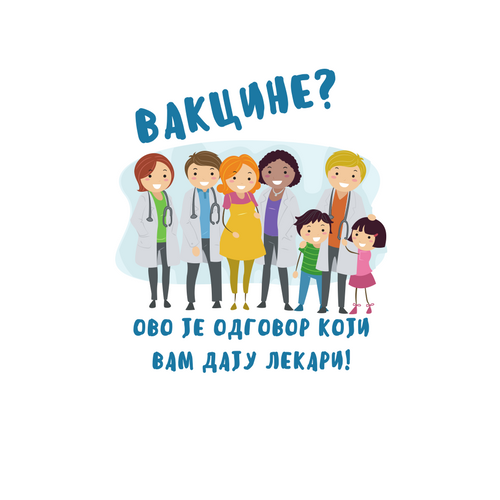 Da li se HPV vakcina može dati i osobama sa oslabljenim imunitetom?
Pošto se radi o mrtvoj vakcini, ona se može bezbedno koristiti i kod osoba koje su imunokompromitovane (bilo zbog bolesti ili pod uticajem lekova) i trebalo bi: 
uvek da prime 3 doze HPV vakcine bez obzira na uzrast.
Tri doze se daju zbog želje da se postigne najbolji mogući imuni odgovor kod osoba koje imaju oslabljen imunitet, izazvan različitim uzrocima
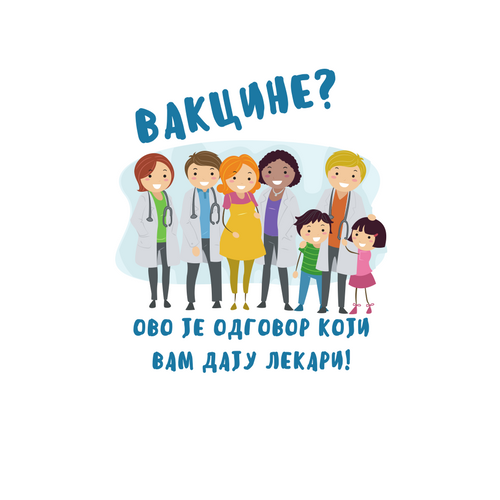 Da li HPV vakcina može izazvati autizam?
Apsolutno NE!
Kao što se nijedna do sada poznata vakcina ne dovodi u uzročno posledičnu vezu sa autizmom, tako ni vakcina protiv HPV-a nema veze sa autizmom.
Rezultati do sada sprovedenih istraživanja nisu ukazali ni na potencijalnu, a kamoli direktnu vezu između primanja HPV vakcine i pojave autizma.
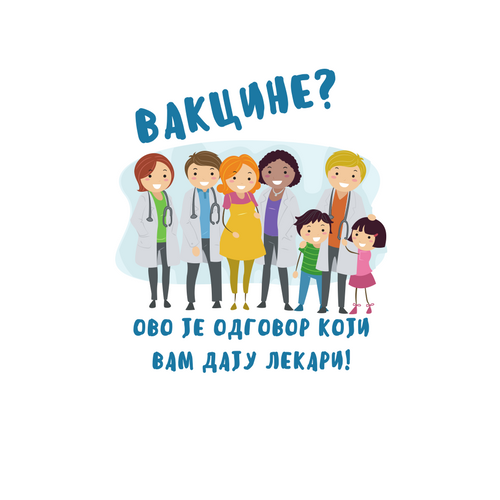 Da li HPV vakcina može negativno uticati na plodnost?
Apsolutno NE!
Klinička ispitivanja su potvrdila da HPV vakcina ne izaziva nikakve reproduktivne probleme kod vakcinisanih.
Bolje bi bilo reći da HPV vakcina pomaže u zaštiti reproduktivnog zdravlja sprečavanjem nastanka prekanceroznih lezija i raka grlića materice. 
Npr. hirurško lečenje prekanceroznih lezija grlića materice tokom trudnoće može dovesti do prevremenog porođaja i gubitka fetusa, a lečenje raka grlića materice (uklanjanje grlića materice i/ili cele materice, primena hemoterapije i/ili zračenja) ostavlja posledice - nesposobnost žene da rađa posle toga. Sve ovo se eliminiše vakcinacijom u pravo vreme.
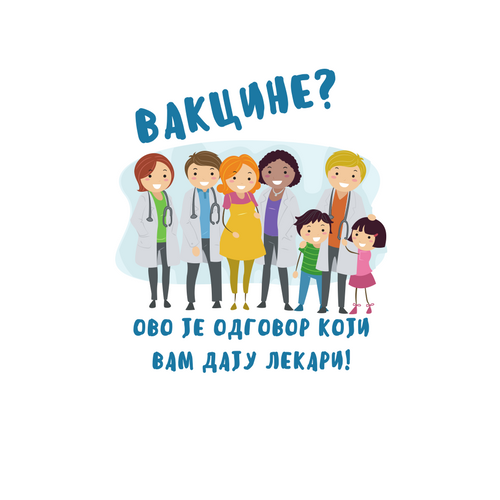 Ako ja nisam vakcinisana i nisam imala karcinom grlića materice, zašto bi se moja ćerka vakcinisala?
Rak grlića materice nije genetski uslovljeno oboljenje. 
Ako ženski deo porodice nije imao rak grlića materice, to ne znači da dete iz te porodice u kontaktu sa virusom neće biti u riziku za nastanak ovog oboljenja. 
Svetska zdravstvena organizacija preporučuje da se sve devojčice vakcinišu protiv HPV-a i da sve žene budu rutinski pregledane da bi se otkrile rane promene koje bi potencijalno mogle da dovedu do raka grlića materice.
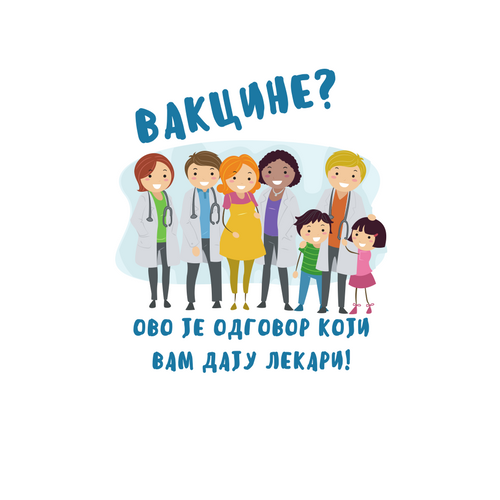 Da li bi devojčice/žene nakon vakcinacije protiv HPV-a i dalje trebalo da rade Papa test?
DA!
Žene bi trebalo da nastave da redovno posećuju ginekologa na periodičnim pregledima i da rade Papa test. 
Svetska zdravstvena organizacija preporučuje da se sve žene pregledaju skriningom na rak grlića materice najmanje jednom godišnje u uzrastu od 30-49 godina, bez obzira na prethodni vakcinalni status. 
Sveobuhvatna strategija prevencije raka grlića materice bi stoga trebalo da uključuje i HPV vakcinaciju i skrining.
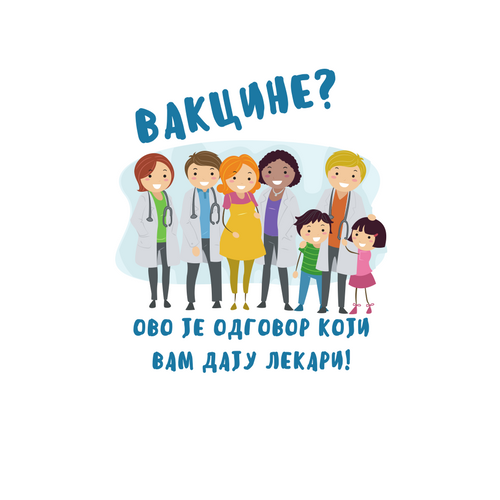 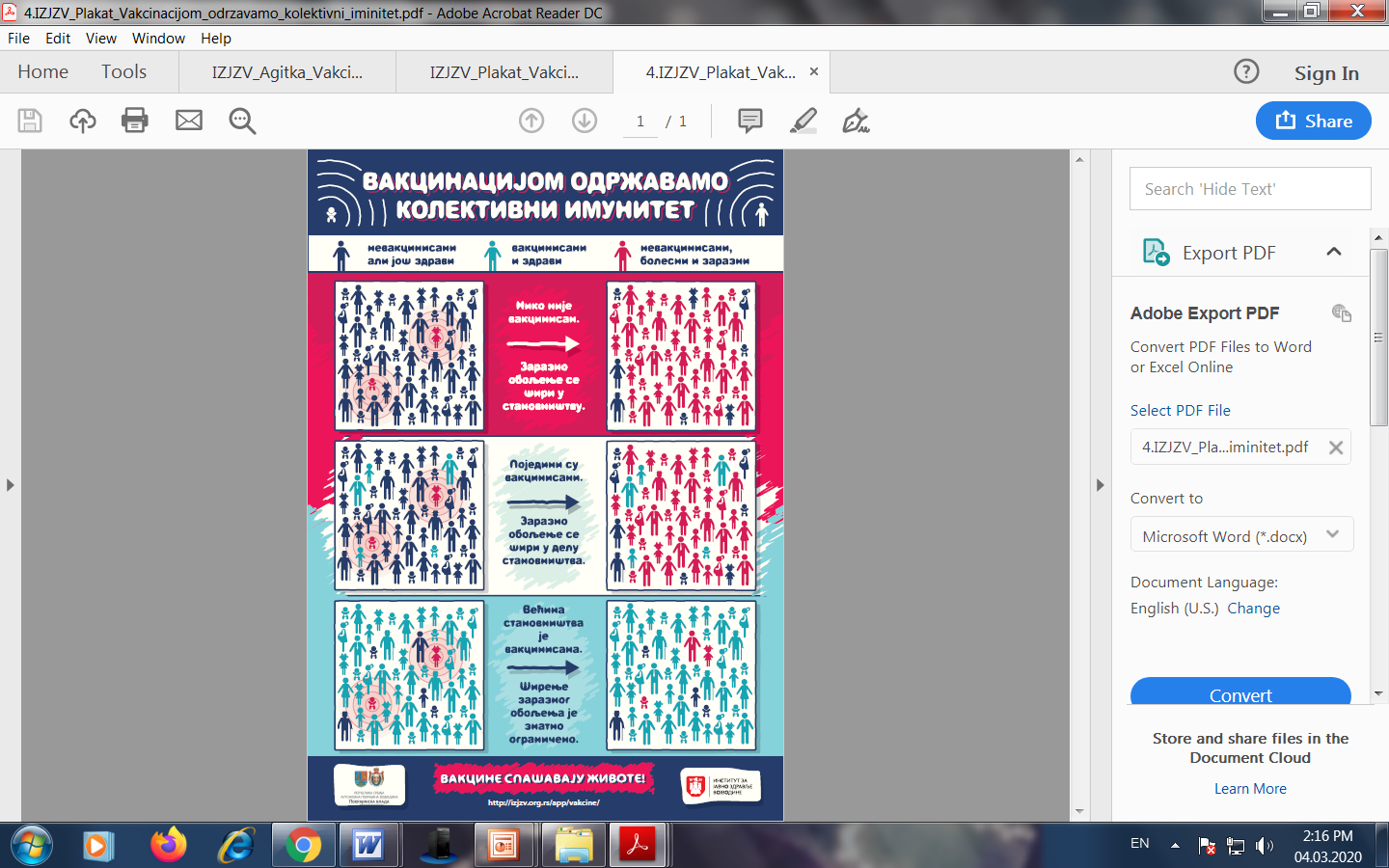 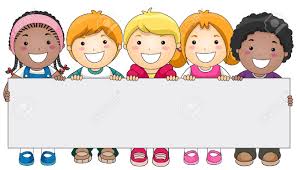 Pogledajte animirani film i „video-klip“ o kolektivnom imunitetu:
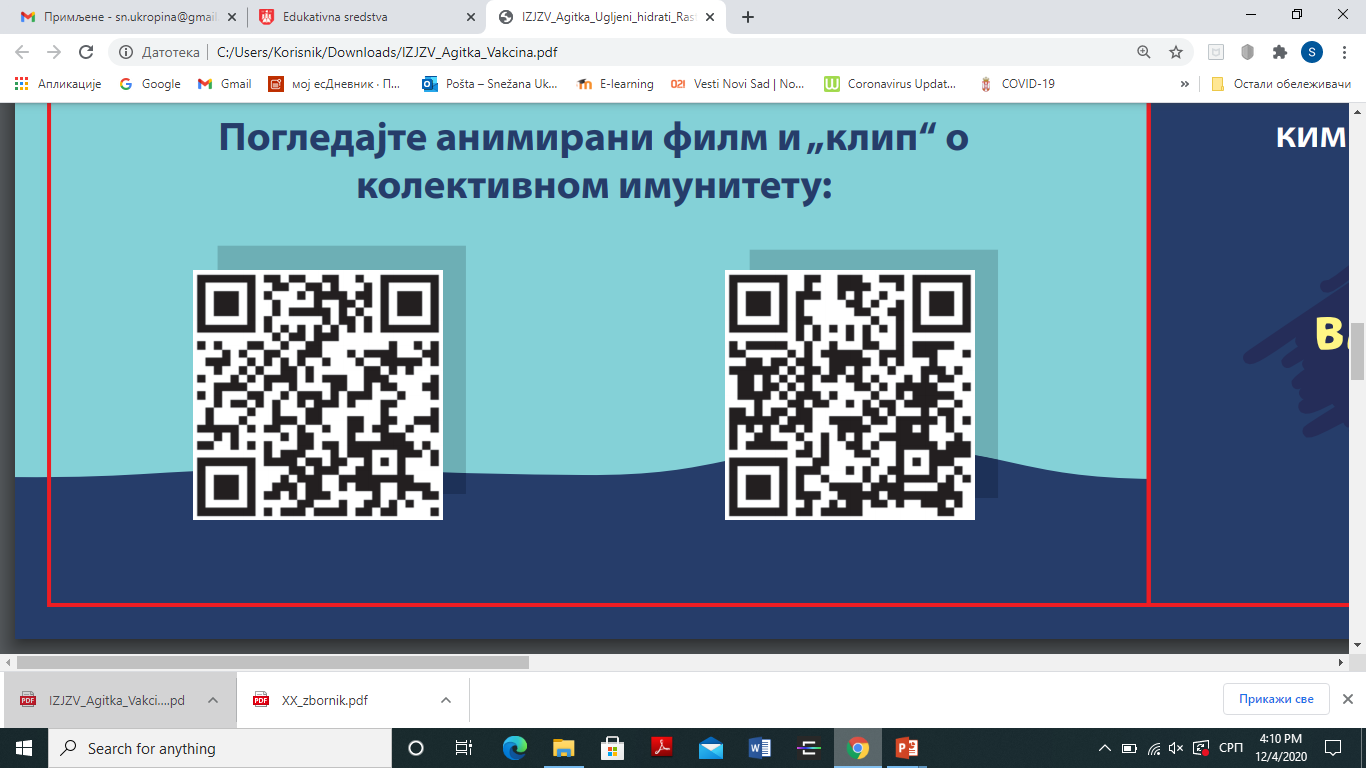 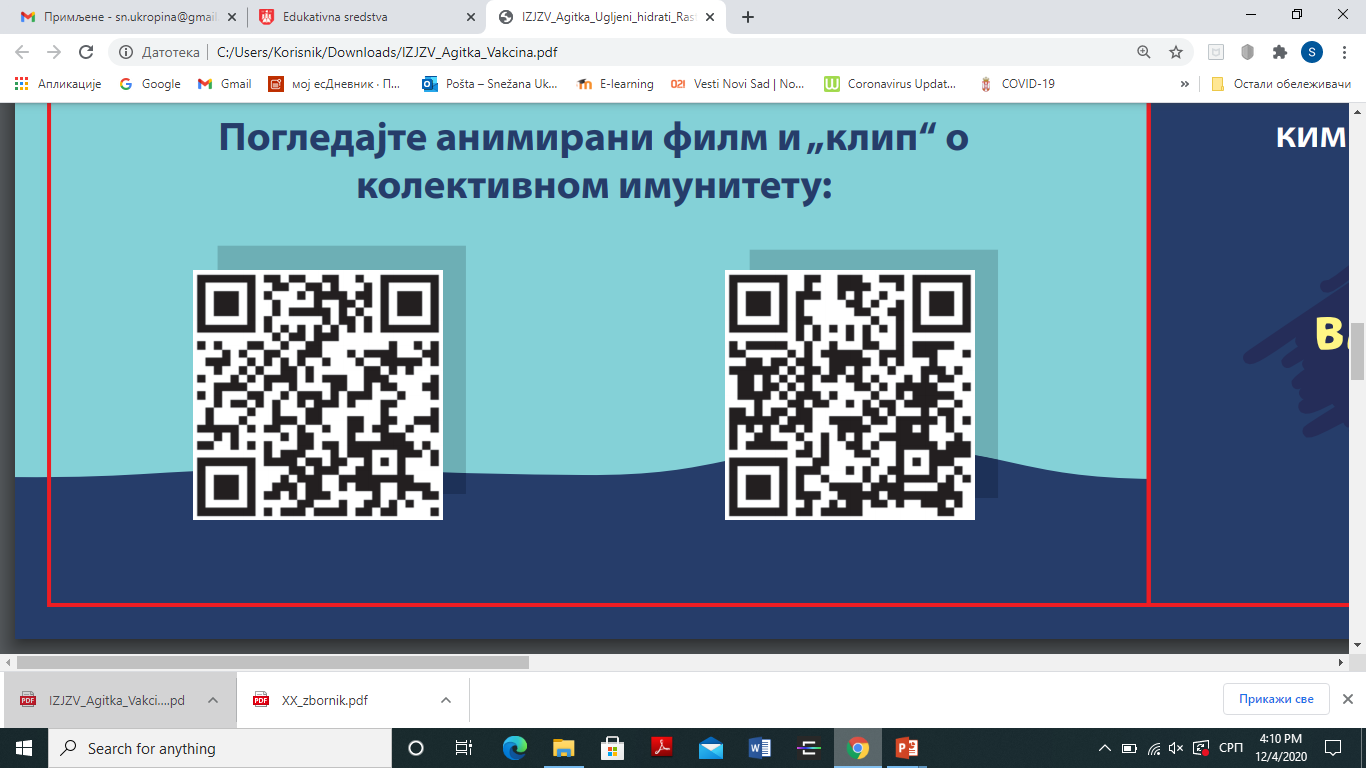 Video-klip:
„Kolektivni imunitet“
Animirani film:
„Kolektivni imunitet“
Odgovore na dodatna pitanja možete dobiti na internet stranici
www.izjzv.org.rs/app/vakcine/
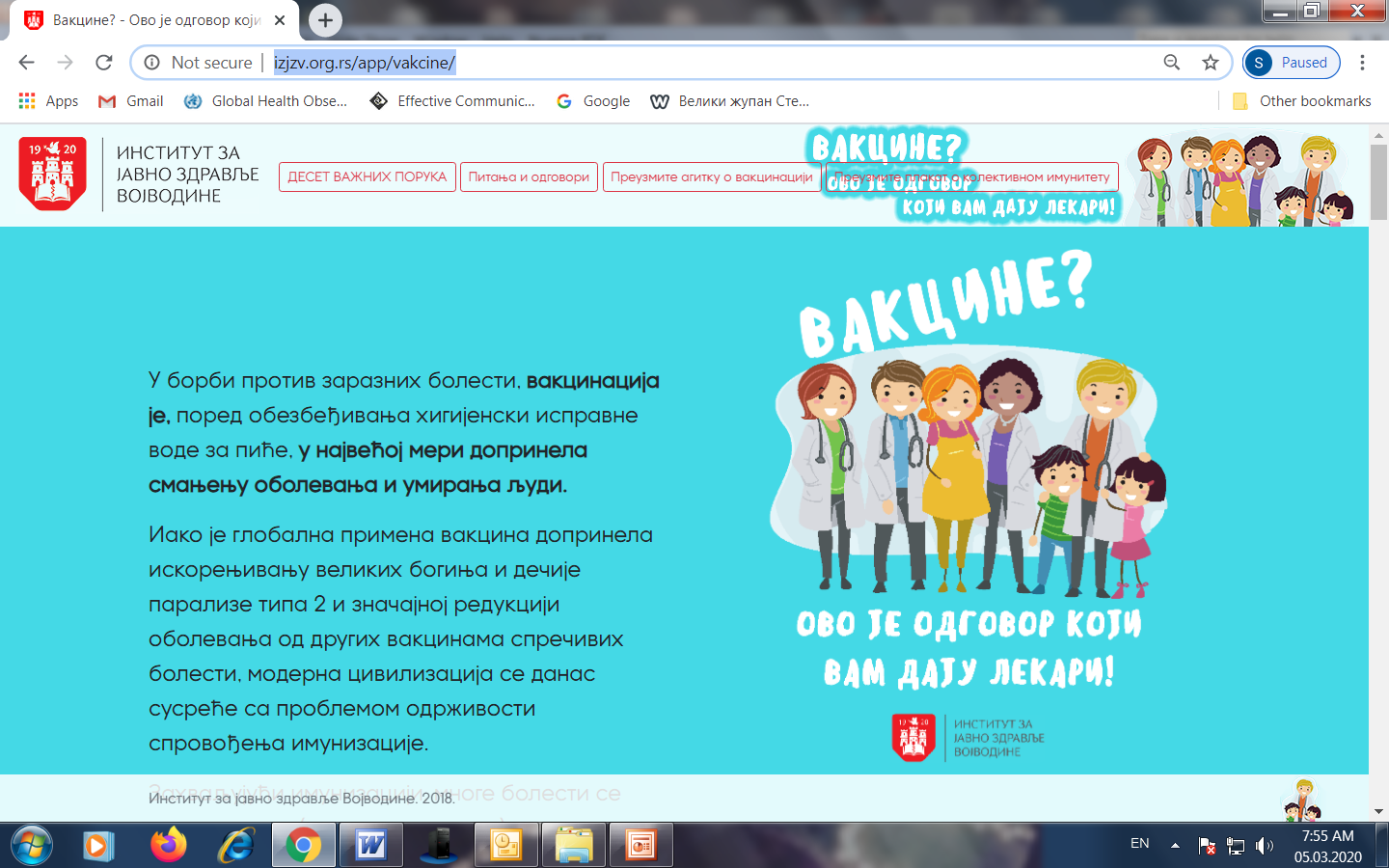 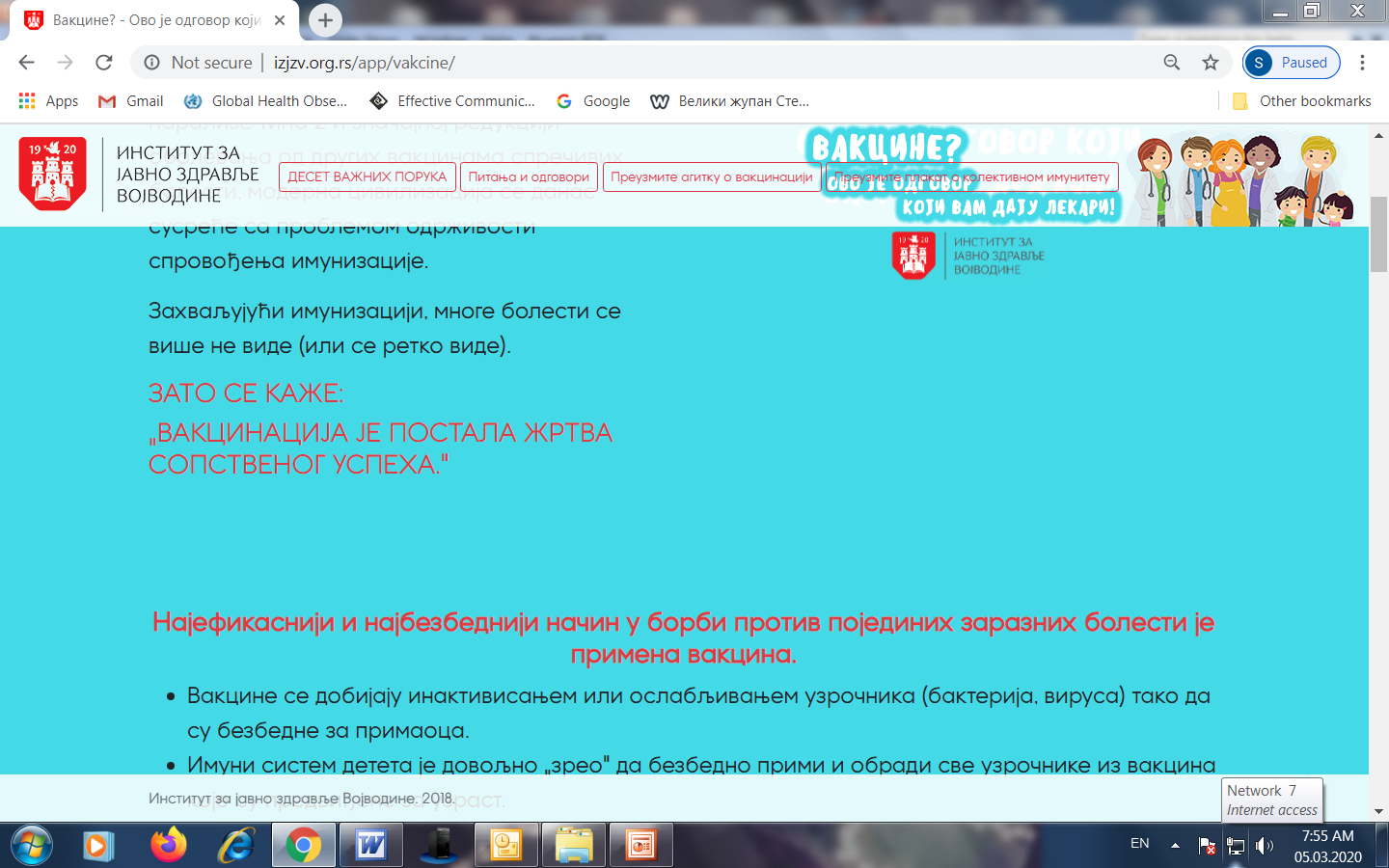 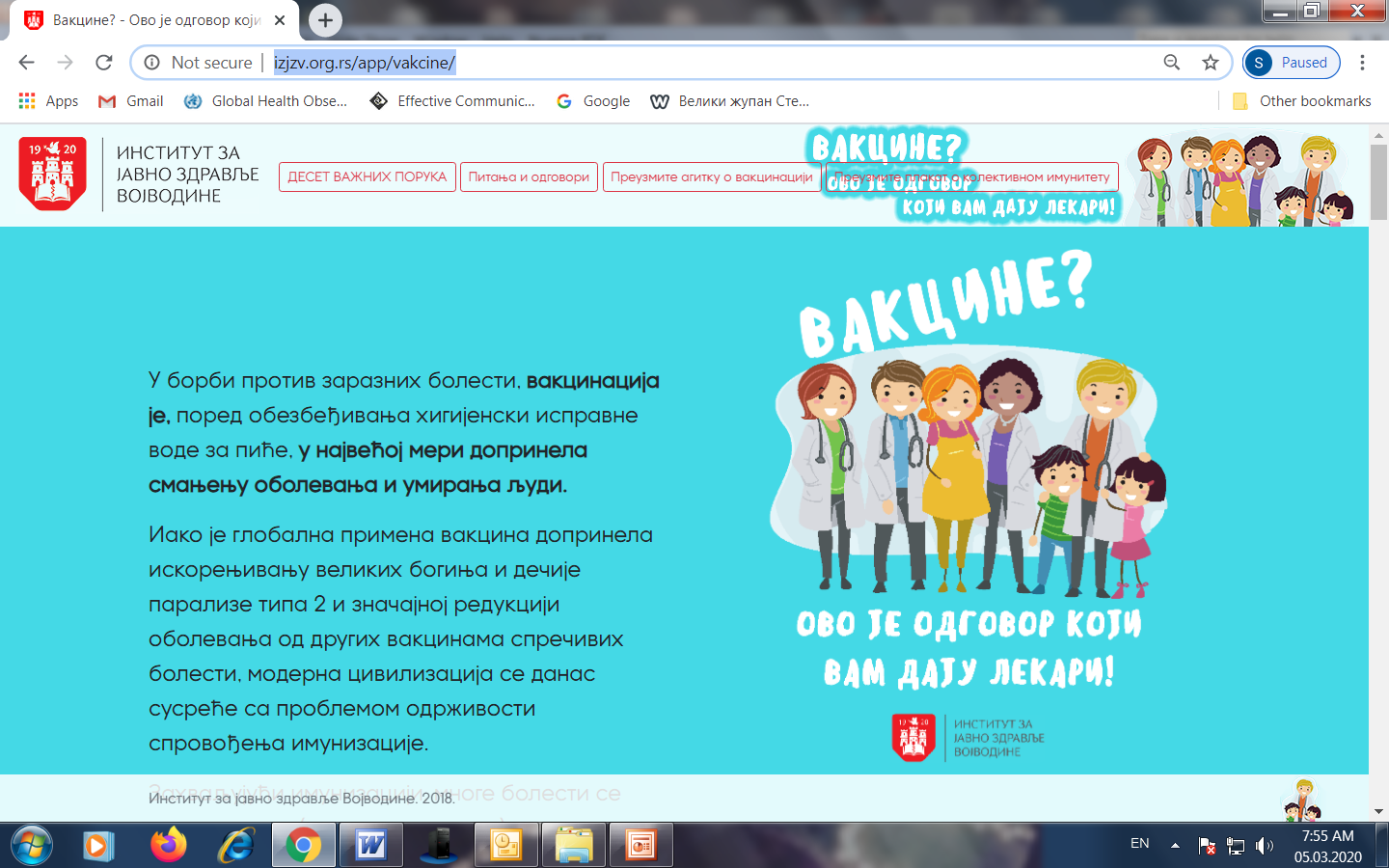 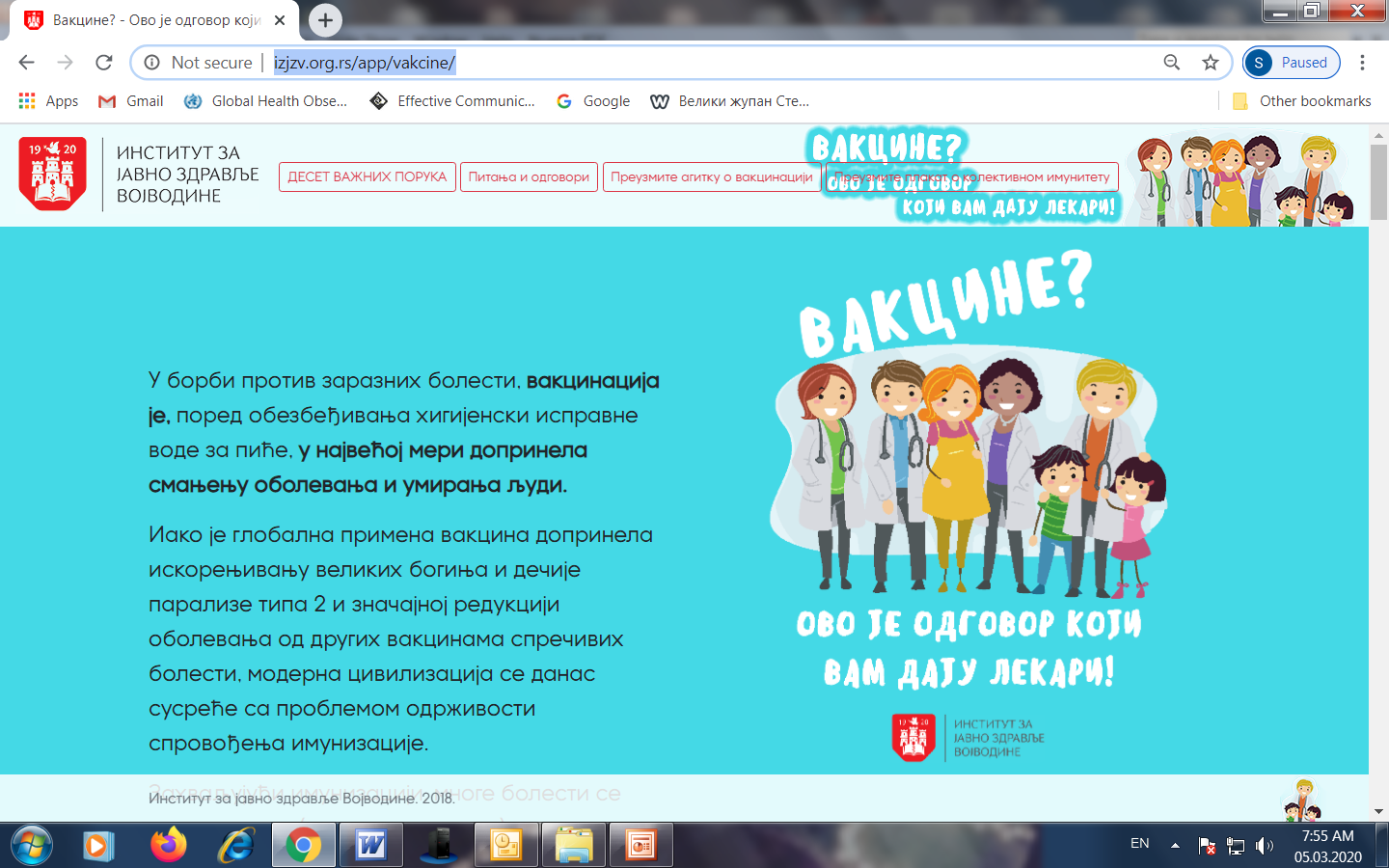 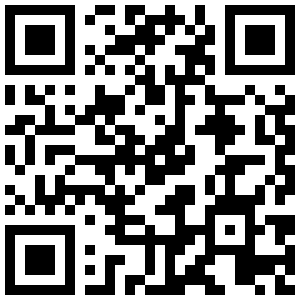 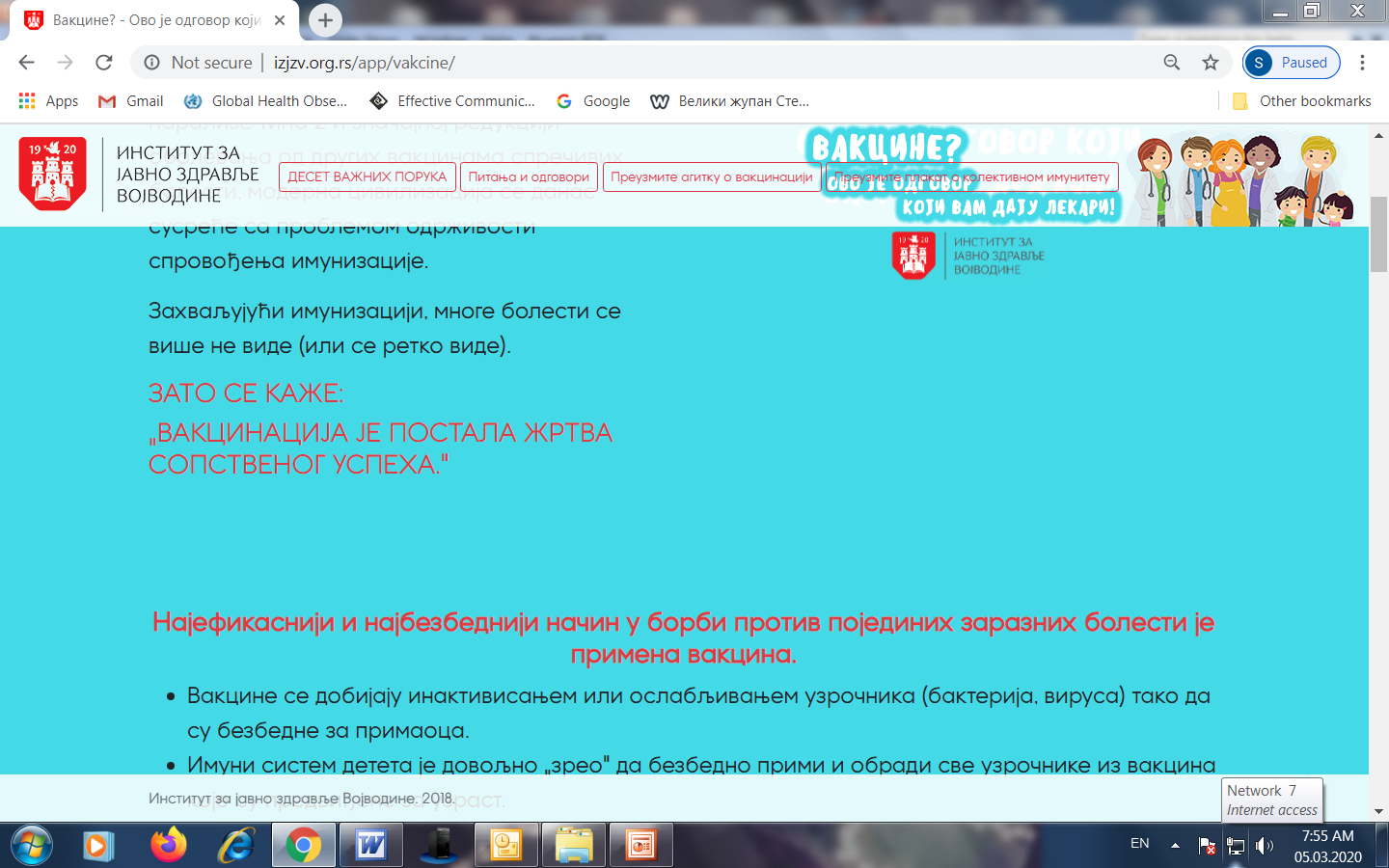 Literatura
1) Zakon o zaštiti stanovništva od zaraznih bolesti („Sl. Glasnik RS“, broj 15/2016, 68/2020 i 136/2020).2) Pravilnik o imunizaciji i načinu zaštite lekovima („Sl. Glasnik RS“, broj 88/2017, 11/2018, 14/2018, 45/2018, 48/2018, 58/2018, 104/2018, 6/2021, 52/2021 i 66/2022).3) Pravilnik o Programu obavezne i preporučene imunizacije stanovništva protiv određenih bolesti („Sl. Glasnik RS“, broj 23/2023 ).4) Stručno-metodološko uputstvo za sprovođenje preporučene imunizacije protiv oboLjenja izazvanih humanim papiloma virusom (HPV), vakcinom Gardasil 9. Institut za javno zdravlje Srbije, 2022.5) Petrović V, Šeguljev Z, Radovanović Z. Imunizacija protiv zaraznih bolesti. Medicinski fakultet Univerziteta u Novom Sadu. Novi Sad. 2015. ISBN 978-86-7197-452-3.3):315-23.6) IZJZS „Batut“. (Available from: http://www.batut.org.rs/index.php?content=1815).7) IOC/IARC HPV information center (Available from: https://hpvcentre.net).8) World Health Organization. Human papillomavirus vaccines: WHO position paper (2022 update). 2022; 50(97):645–672.9) Questions and Answers about HPV and the Vaccine. Available from: https://www.chop.edu/centers-programs/vaccine-education-center/questions-answers-about-hpv-and-vaccine.10) Answering Parents’ Questions about HPV Vaccination. Available from: https://www.cdc.gov/hpv/hcp/answering-questions.html.11) Questions about HPV Vaccine Safety. Available from: https://www.cdc.gov/vaccinesafety/vaccines/hpv/hpv-safety-faqs.html.12) Questions and Answers about HPV (Human Papillomavirus) and HPV Vaccine. Available from: https://doh.wa.gov/you-and-your-family/illness-and-disease-z/human-papillomavirus-hpv/questions-and-answers-about-hpv-human-papillomavirus-and-hpv-vaccine.13) Questions And Answers For The 9-Valent HPV Vaccine That Women Should Know. Available from: https://www.bangkokhospital.com/en/content/q-n-a-about-the-hpv-vaccine-9-strains.14) Vaccines do not cause autism, United States Centers for Disease Control and Prevention. Available from: https://www.cdc.gov/vaccinesafety/concerns/autism.html.15) Frequently asked questions about HPV Vaccine Safety, United States Centers for Disease Control and Prevention. Available from: https://www.cdc.gov/vaccinesafety/vaccines/hpv/hpv-safety-faqs.html.
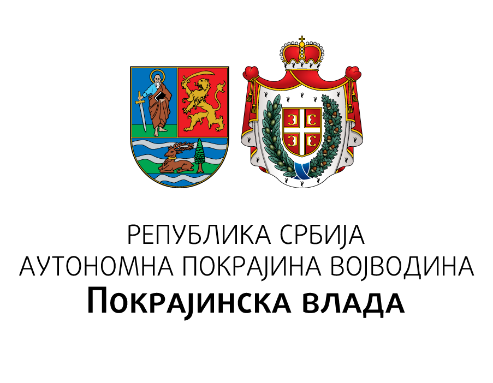 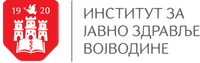 Znanjem do zdravih izbora
Programski zadatak Posebnog programa u oblasti javnog zdravlja za APV u 2024. godini:
Unapređenje zdravstvene pismenosti populacije– „Znanjem do zdravih izbora“